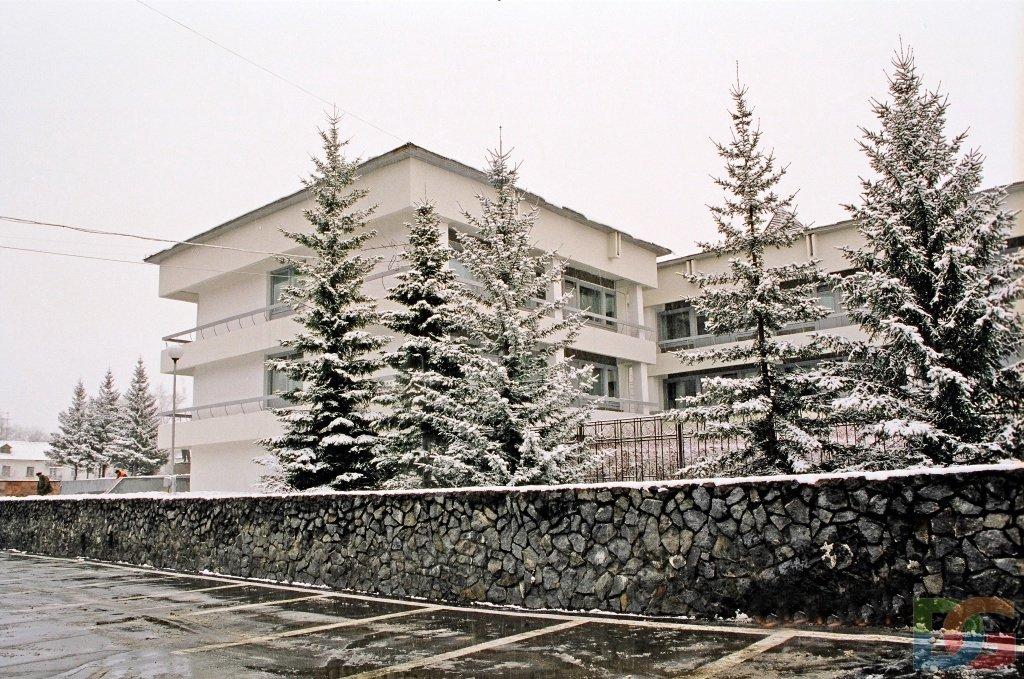 Анализ обращений граждан, поступивших в Администрацию Шелеховского муниципального района за 2022 год
Обращения граждан, поступившие в Администрацию Шелеховского района
Уполномоченным органом, который организует работу с обращениями граждан, поступивших в адрес Администрации Шелеховского муниципального района, является отдел по контролю и делопроизводству Администрации Шелеховского муниципального района
Порядок организации работы с обращениями граждан определен, в соответствии с:
Конституцией Российской Федерации;
Федеральным законом от 02.05.2006 № 59-ФЗ «О порядке рассмотрения обращений граждан Российской Федерации»;
Федеральным законом от 27.07.2006 № 152-ФЗ «О персональных данных»;
Федеральным законом от 09.02.2009 № 8-ФЗ «Об обеспечении доступа к информации о деятельности государственных органов и органов местного самоуправления»;
Распоряжением Администрации Шелеховского муниципального района от 02.10.2015 № 122-ра "О личном приеме граждан";
Распоряжением Администрации Шелеховского муниципального района от 12.05.2016 № 76-ра "Об утверждении Порядка организации работы с обращениями граждан в Администрации Шелеховского муниципального района»
Целью обозначенной работы является повышение уровня удовлетворенности граждан результатами рассмотрения их обращений и оперативного принятия мер реагирования.
В 2022 году в Администрацию Шелеховского района поступило 2055 обращений граждан и организаций, все обращения, поступившие в Администрацию района, регистрируются с системе электронного документооборота «Дело», ставятся на контроль и отслеживается ход их исполнения.
Способы обращения:
письменные обращения;
обращения на приеме Мэра;
обращения на приеме заместителей Мэра района;
обращения на встречах с населением;
по электронной почте;
по телефону (горячая линия);
по интернету (интернет - приемная);
через СМИ (Кобзев на связи, одноклассники, в контакте, портал Обратной связи, Инцидент - менеджмент и т,д.)


Обращения по количеству граждан:
	 – индивидуальные и коллективные обращения;

По существу обращения:
	 - предложения, заявления, жалобы граждан.
Формы обращений граждан
ПО СУЩЕСТВУ
ПО СПОСОБУ ОБРАЩЕНИЯ
ПО КОЛИЧЕСТВУ ГРАЖДАН
предложения
индивидуальные
письменные
заявления
На приемах мэра
коллективные
На встречах
жалобы
По эл. почте
По телефону
По интернету
Через СМИ
Вид доставки обращений граждан в Администрации Шелеховского муниципального района
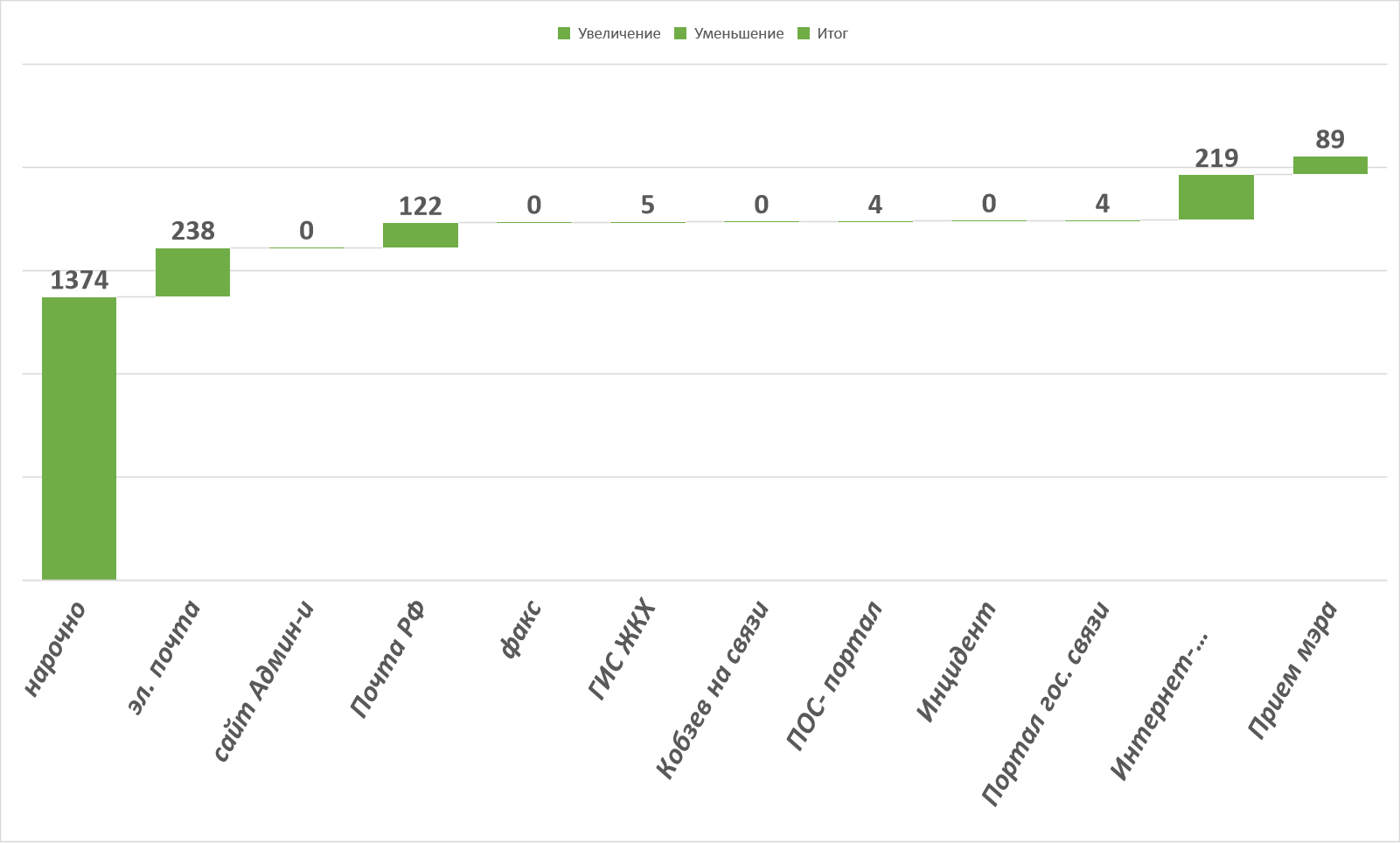 Территориальная принадлежность граждан по задаваемым вопросам в Администрацию Шелеховского района в разрезе поселений Шелеховского района
От жителей проживающих в г. Шелехов обратилось на имя Мэра Шелеховского района, заместителей Мэра района с различными вопросами – 596 человек;
от жителей д. Олха – 51 человек;
от жителей Баклашинского сельского поселения – 407 человек, из них: 
		с. Введенщина - 71 человек;
		с. Баклаши - 280 человек;
		п. Чистые Ключи – 40 человек;
		п .Баушево - 5 человек;
от жителей Подкаменского сельского поселения – 35 человек, из них: 
		с. Подкаменная – 32 человека;
		ст. Большая Глубокая – 1 человек; 
		ст. Граматуха - 1 человек;
		п. Ягодный – 1 человек;
от жителей Большелугского сельского поселения – 235 человек;
Территориальная принадлежность граждан по задаваемым вопросам в Администрацию Шелеховского района в разрезе поселений Шелеховского района
от жителей Шаманского сельского поселения – 100 человек, из них:
		с. Шаманка – 45 человек;
		с. Моты – 50 человек;
		п. Куйтун – 4 человека;
от жителей г. Иркутска – 242 человека;
от  жителей иных городов Иркутской области – 60 человек;
от жителей направивших обращения без указания адреса, указав только электронную почту – 329 человек.
Территориальная принадлежность обращений граждан по задаваемым вопросам
Активность обращений граждан в поселениях Шелеховского района
в Шелеховское городское поселение обратилось - 1044 человека 
по вопросам: благоустройство дорог, охрана общественного порядка, нарушение парковки, переселение из ветхого и аварийного жилого помещения, уличное освещение, уборка снега, пассажирские перевозки, содержание кладбища, ливневые канализации, приватизация, доступность физической культуры и спорта и т.д.;
 в Баклашинское муниципальное образования – 362 человека 
по вопросам: благоустройство территории, дороги, свалка мусора, отлов собак, водоснабжения поселения, уличное освещения; 
в Большелугское сельское поселение – 206 человек 
по вопросам: содержание животных, земельные отношения, вопросы в сфере градостроительной деятельности, ТКО; 
в Олхинское сельское поселение – 234 человека
по вопросам: земля, благоустройства территории, содержания животных; 
в Шаманское сельское поселения – 259 человек 
по вопросам: размещения торговых площадей, пожарная безопасность, нарушений тишины, содержание животных, безопасность граждан;
в Подкаменское муниципальное образование - 10 человек 
по вопросам: земля, благоустройства территории, кладбище.
Активность обращений граждан по муниципальным образованиям Шелеховского района
Шелеховское городское поселение
1044
Баклашинское сельское поселение
362
Большелугское сельское поселение
206
Олхинское сельское поселение
234
Шаманское сельское поселение
259
Подкаменское сельское поселение
10
Распределение обращений граждан по тематикам в Администрации Шелеховского района
Основные вопросы граждан за анализирующий период по разделам:
Обращения граждан различного характера – 1219;
Обеспечение детей специальными бесплатными молочными продуктами детского питания - 152;
Интернет приемная Администрация района – 210;
Личный прием граждан – 89;
Жалобы различного характера, поступивший из Правительства Иркутской области, иных структур федеральной власти Иркутской области – 189;
Обращения юридических лиц - 196
Распределение обращений граждан по тематикам
Распределение обращений граждан по тематикам
Жалобы граждан поступившие из Правительство Иркутской области и иных ведомств
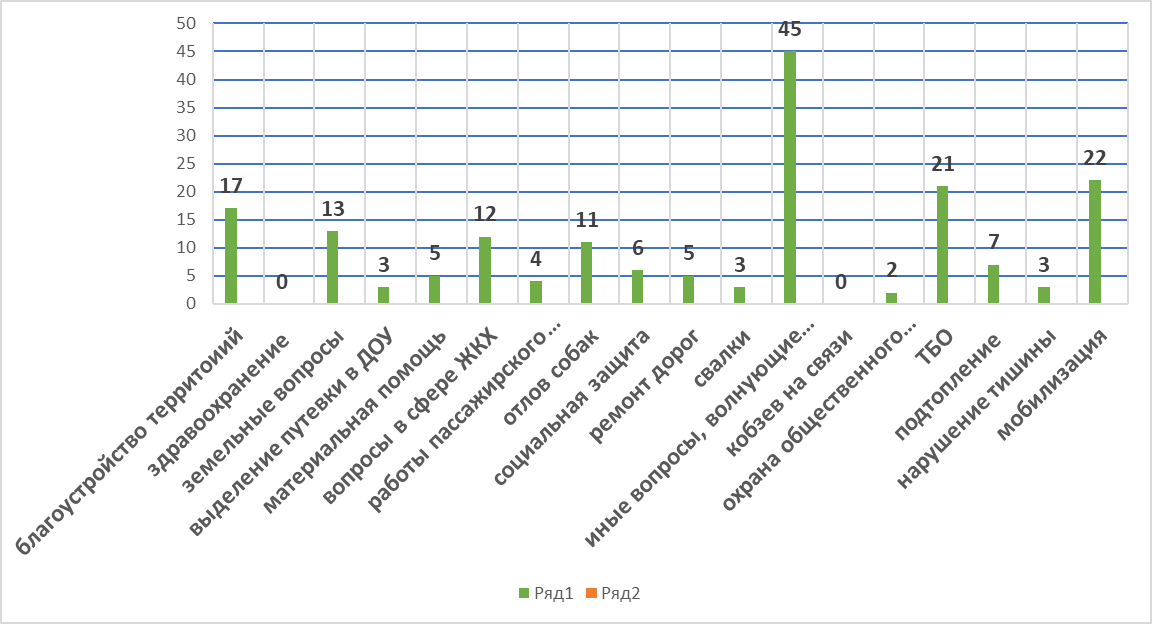 За отчетный период в Администрацию Шелеховского района поступило
42 коллективные жалобы
вопросы в сфере ЖКХ, правомерность начисления платежей и использования персональных данных РТ-НЭО, обращение с твердо коммунальными отходами, перенос площадок ТКО – 13;
ненадлежащее состояние  дорог, транспорт, пассажирские перевозки - 5;
отлов собак – 2;
благоустройство территории, электроснабжение, экология закрытие завода по изготовлению брикетов из прессованных опилок  - 10;
земельный отношения - 3;
жалоба на Липина С.Н. как на должностного лица, за оскорбление и преследования - 2;
перенос общественного туалета в с. Шаманка - 3;
иные вопросы - 6
Обращения граждан поступивших в интернет – приемную Администрации Шелеховского района
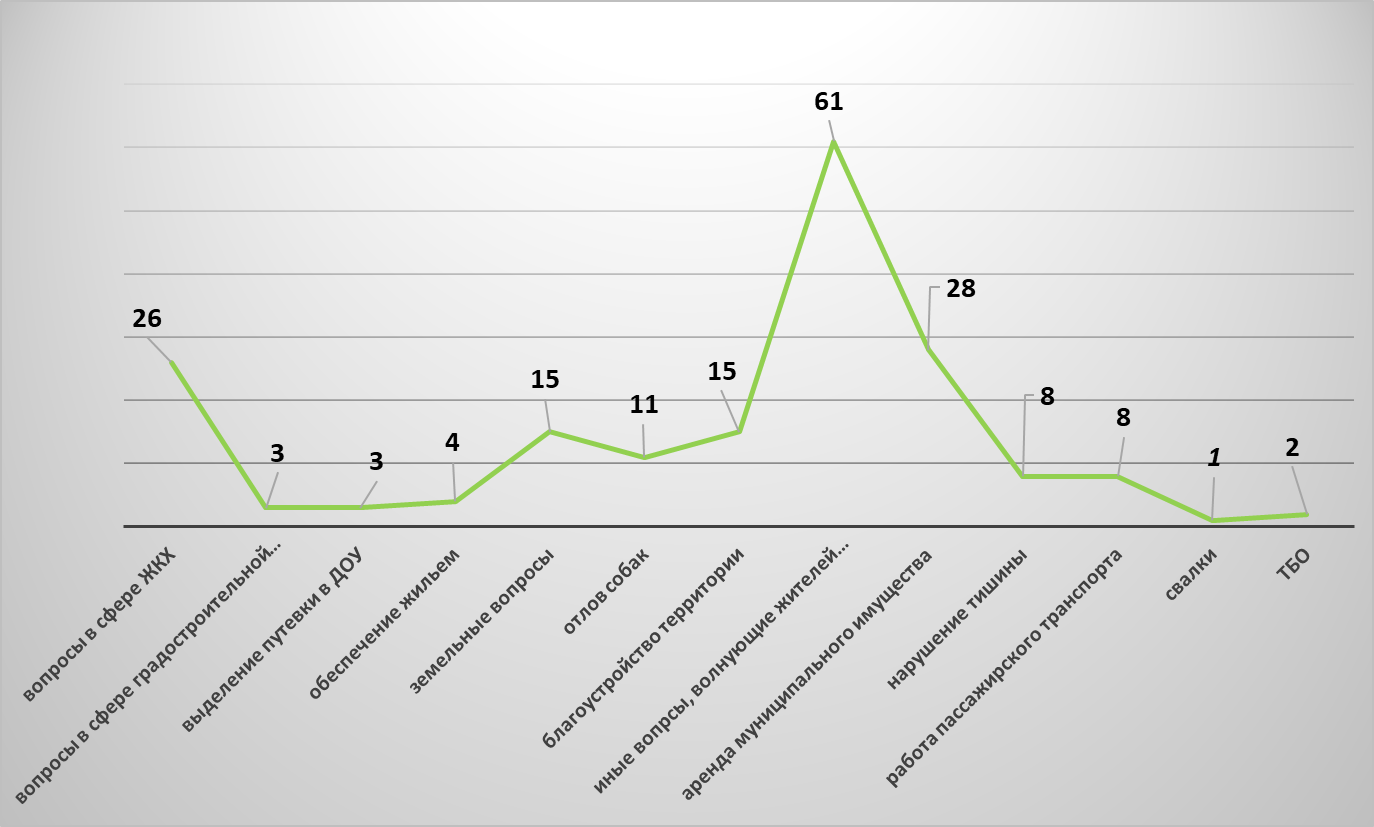 Всего обращений: 210
С 2018 года на основании Указа Президента Российской Федерации активно ведется работа в системе государственного автоматического мониторинга информационных поводов и комментариев в социальных сетях «Инцидент менеджмент»

Система выявляет и собирает сообщения: негативные и позитивные оценки, жалобы, вопросы, отзывы, благодарности
 
За прошедший год поступило 256 обращений

Орган исполнительный власти обязан в течение 8 часов предоставить ответ на сообщение, поступившее через «Инцидент-менеджмент»Ответ должен содержать решение, разъяснение или первую реакцию на жалобу пользователя на той площадке, где и был задан вопрос
Обращения граждан поступившие через систему «Инцидент - менеджмент»
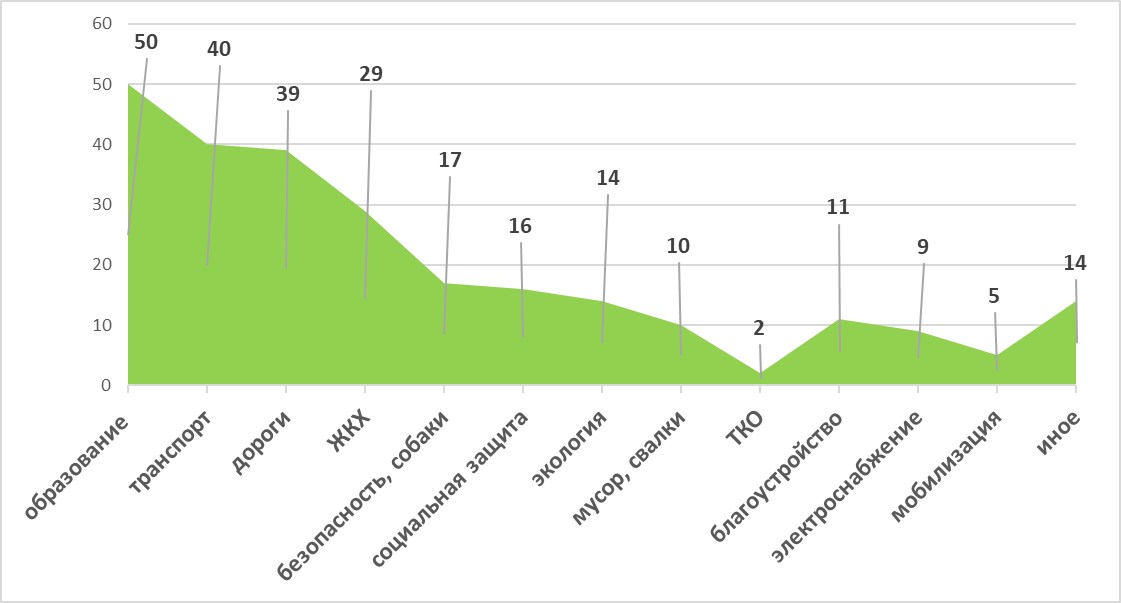 Всего обращений: 256
Платформа обратной связи (ПОС) позволяет гражданам через форму на портале Госуслуг, мобильное приложение «Госуслуги. Решаем вместе», направлять обращения в государственные органы и органы местного самоуправления по широкому спектру вопросов, а также участвовать в опросах, голосованиях и общественных обсуждениях. 
Основная цель платформы — быстрое решение актуальных проблем граждан. 
ПОС предусматривает упрощённый порядок рассмотрения сообщений  граждан (менее 30 дней), а отдельные категории сообщений — не более 8 дней.
В 2022 году через портал «Обратной связи» поступило 124 обращения граждан.
Обращения граждан поступившие через портал «Обратной связи»
Обращения граждан поступивших на горячую линию в Администрации Шелеховского района
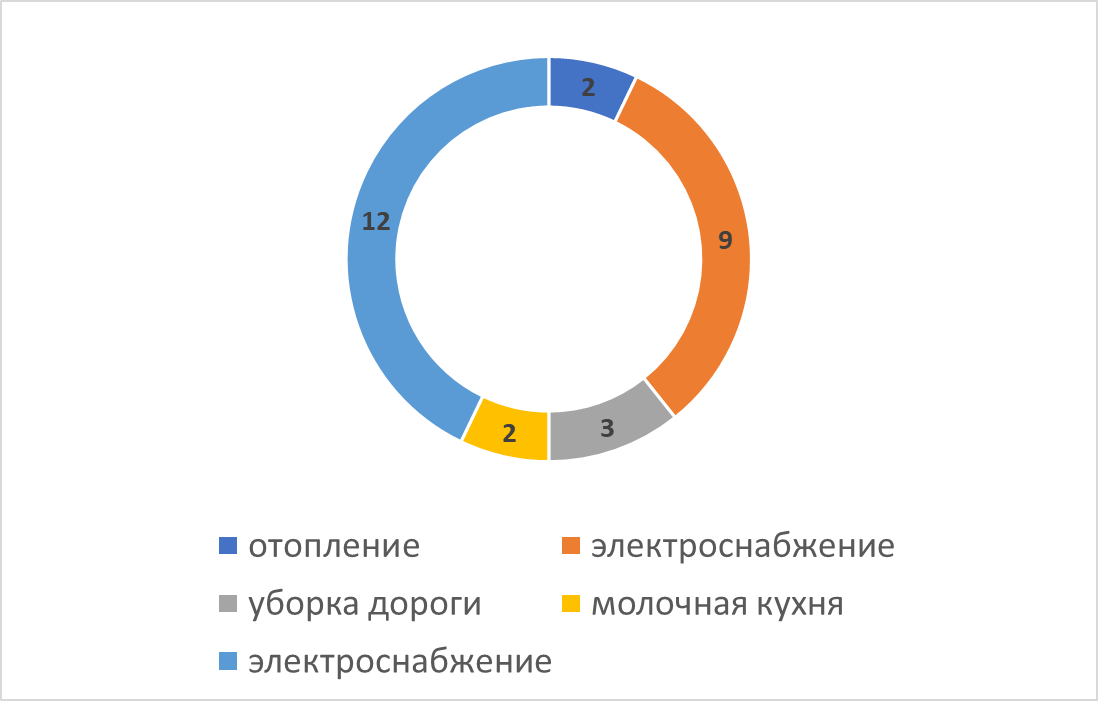 ВСЕГО ОБРАЩЕНИЙ: 28
Прием Мэра Шелеховского района, заместителей Мэра Шелеховского района
Итого: проведено 18 приёмов
		   рассмотрено 89 обращений граждан
Результат приема граждан Мэром Шелеховского района
Прием граждан руководителями структурных подразделений Администрации Шелеховского района
Начальник УМИ
Начальник УТРО
Начальник управления образования
71
29
6
Начальник управления соц. сферой
Начальник отдела культуры
20
5
«Единая дежурно-диспетчерская служба»
В 2022 году на телефон ЕДДС поступило 845 обращений граждан из них:
по линии 112 – 224;
вопросы по горячей воды – 21;
вопросы холодной воды – 35;
по вопросам ЖКХ, электроснабжения – 472;
по вопросам ремонта дорог, уборки снега – 15;
по вопросом мобилизации -28;
иные вопросы – 71.
Все обращения обрабатываться незамедлительно в телефонном режиме.
Портал ССТУ.РФ по работе с обращениями граждан
За отчетный период на портал ССТУ.РФ внесено 536 обращений граждан, в том числе результаты их рассмотрения.
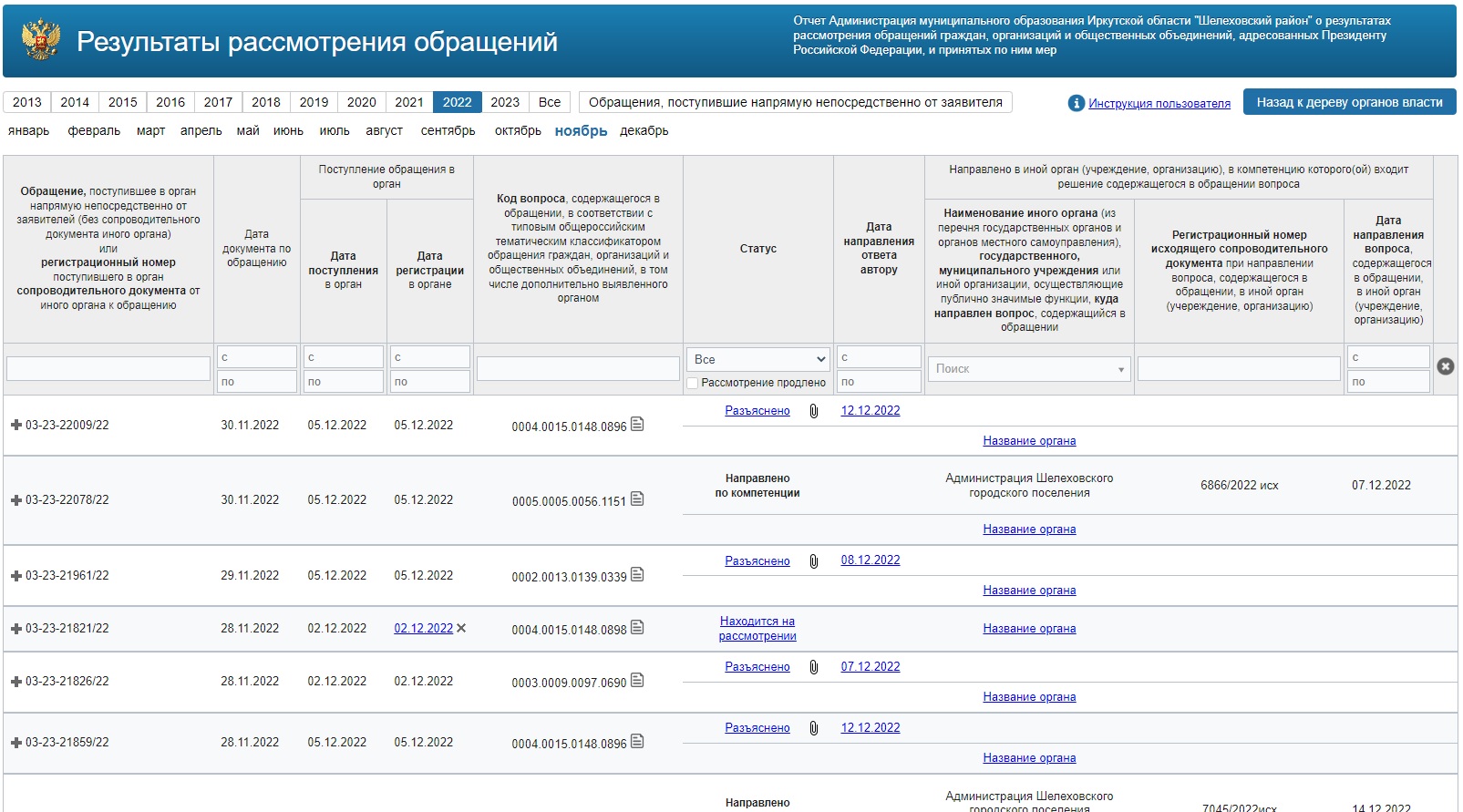 Обращение граждан через портал ГИС ЖКХ
За отчетный период на портале ГИС ЖКХ Иркутской области 
Мэру Шелеховского муниципального района задали 5 вопросов в сфере ЖКХ.
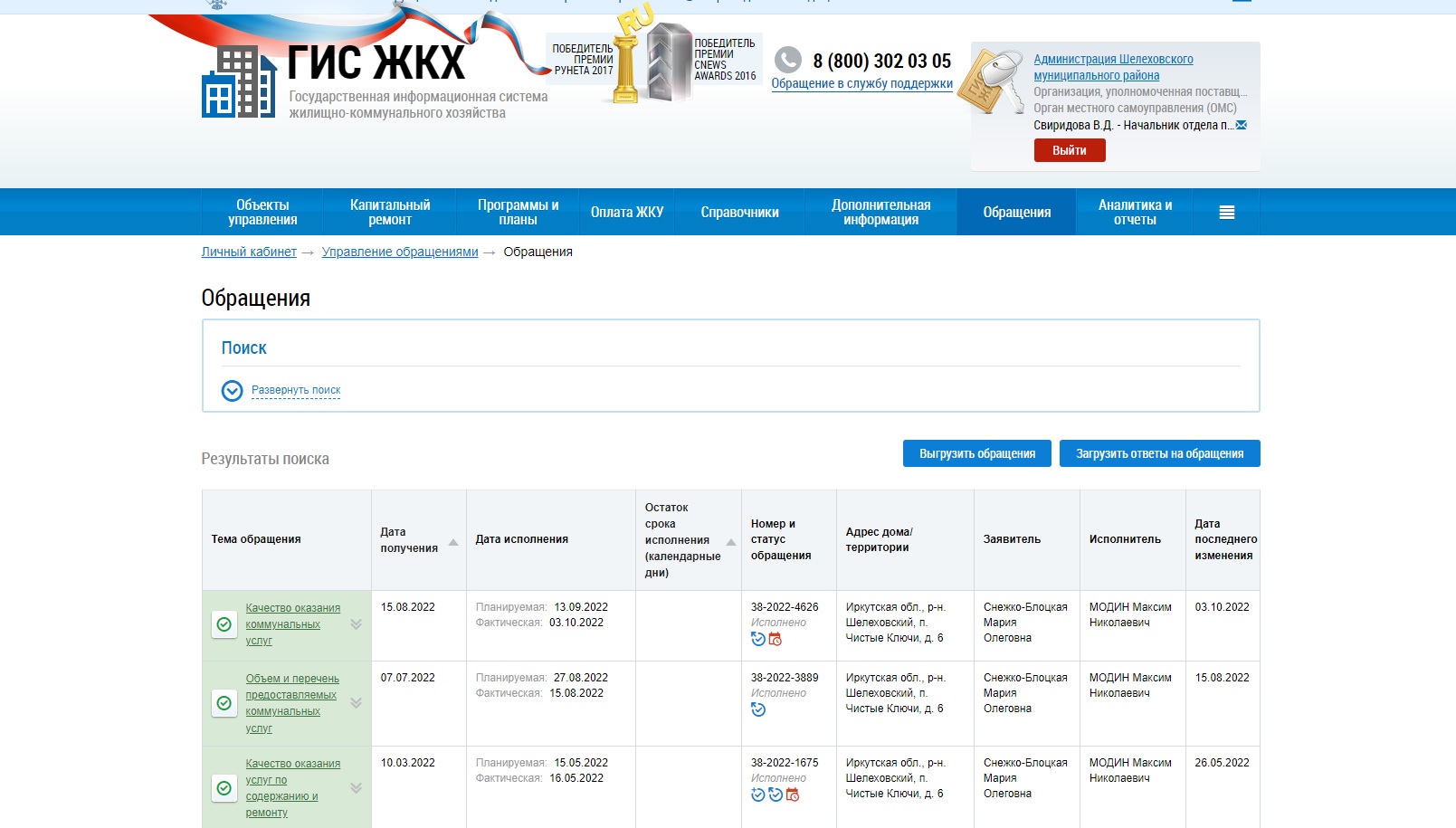 Обращение граждан через ПГС
За отчетный период на Портале государственных сервисов на имя Мэра Шелеховского района поступило 21 обращение, в основном это вопросы по предоставлению субсидий на услуги ЖКХ, о постановке на учет в качестве нуждающихся в жилых помещениях.
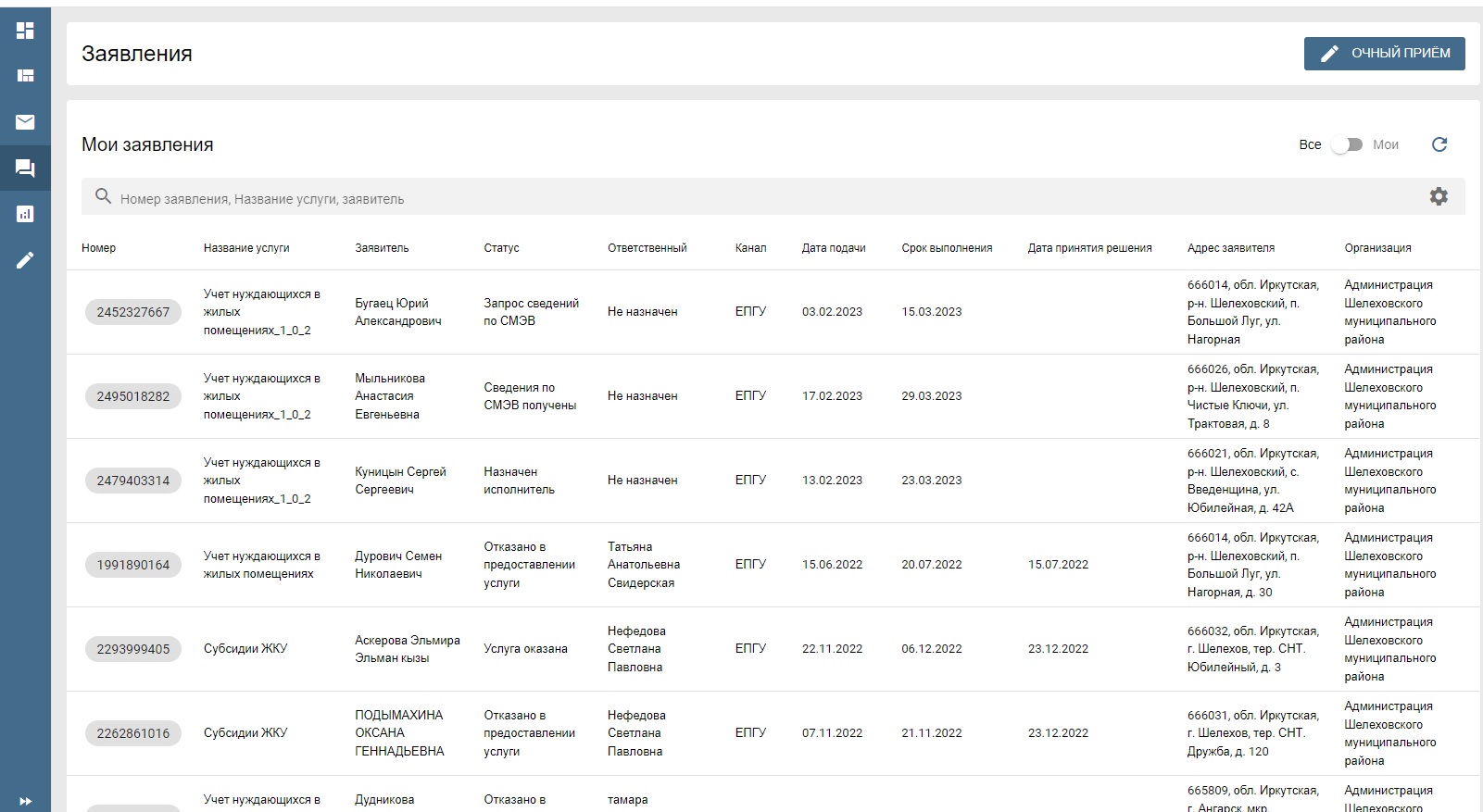 Результаты рассмотрения обращений граждан в Администрации Шелеховского района
2055
Разъяснено
1007
Перенаправлено 
131
Удовлетворено
798
В работе, срок не истек
115
Прекратили переписку
4
Спасибо за внимание!